Using Songs To Teach Spanish


Catherine Barlow
Author of “¡Me Gusta Cantar!” (Songs translated by Delia Alvarez from “J’aime Chanter” and “J’aime Beaucoup Chanter en Français!”) published by Brilliant Publications
Why use songs to teach Spanish? 
Who will we use songs with? 
What songs will we teach? 
How do we teach songs? 
How can we exploit songs? 
What will our pupils gain from learning songs?
Why use songs to teach Spanish?
To facilitate the learning and memorising of vocabulary and grammar
To enable pupils to pronounce words correctly
To promote cultural awareness and appreciation
To embed Spanish within other areas of the curriculum 
Just for fun
Who will we use songs with?
Pupils of all ages and abilities – there are no limits!
What songs 
will we teach?
Songs set to familiar tunes – enable teachers and pupils to focus on lyrics
Action songs – memory-joggers 
Repetition songs/raps – pupils can copy clearly pronounced lyrics 
Songs made up of lists – aid vocabulary retention
Traditional Spanish songs – help pupils develop understanding of Spanish culture
Seasonal songs – Christmas, harvest festival etc
How do we teach songs?
Use existing version of song (CD/You Tube etc) or be prepared to sing a solo! 
Allow pupils to listen at least once or twice without joining in
Keep it simple – not too many lyrics
Go over meaning of lyrics/vocabulary – are pupils already familiar with these?
Small sections – repeat words several times
Pronunciation – check pupils copy model carefully
Highlight rhyming words/sound patterns etc
Don’t necessarily show words – it can sometimes hinder pronunciation
Encouragement – some pupils are more reluctant singers – let them join in when they’re ready
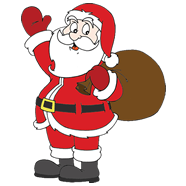 Papá Noel
(Sing to tune of ‘Frère Jacques’)
Papá Noel,
Papá Noel.
¡No traigas carbón!
¡No traigas carbón!
¡Trae regalos para todos!
¡Trae regalos para todos!
Por favor,
por favor.
How can we exploit the songs?
Phonics – listen and look for sounds/rhymes/cognates
Comprehension – listen for specific vocabulary
Sequencing – pupils put words/pictures/symbols in order as hear them mentioned
Role play – build conversations around a song 
Composition – make up extra verses
Festivals/cultural events – incorporate songs into whole school/cross-curricular activities eg assemblies, Spanish Day 
Grammar – change structures eg parts of verbs 
Cloze tasks – written tasks requiring pupils to insert missing words 
Just for fun – to round off a topic
What will our pupils gain from learning songs?
Increased confidence in use of the language
Improved pronunciation
Greater understanding of vocabulary and/or grammatical structures
Awareness of Spanish culture
Medios de transporte
(Sing to the tune of ‘The wheels on the bus’)
Voy a Madrid en un avión
Un avión, un avión
Voy a Madrid en un avión
todo el día
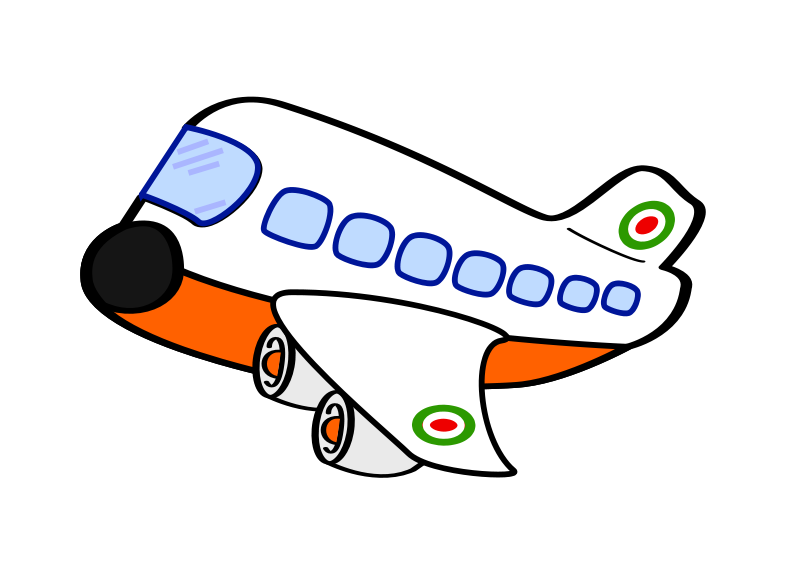 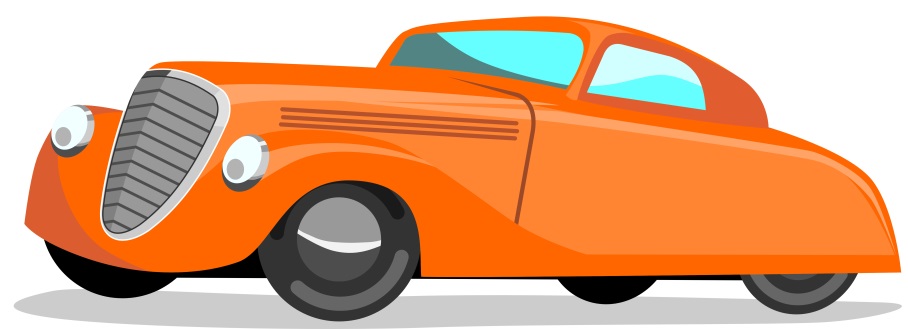 Voy a Madrid en un coche
Un coche, un coche
Voy a Madrid en un coche
todo el día
Voy a Madrid en una bici
Una bici, una bici
Voy a Madrid en una bici
todo el día
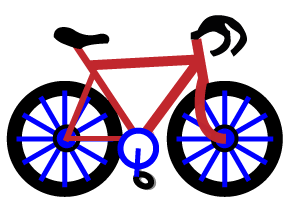 Voy a Madrid a caballo
A caballo, a caballo
Voy a Madrid a caballo
todo el día
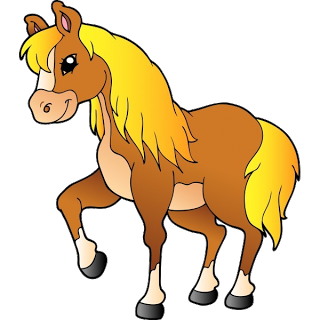 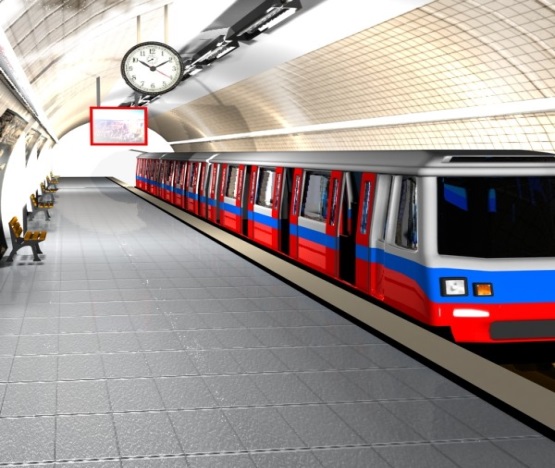 Voy a Madrid en el metro
El metro, el metro
Voy a Madrid en el metro
todo el día
Voy a Madrid en un barco
Un barco, un barco
Voy a Madrid en un barco todo el día
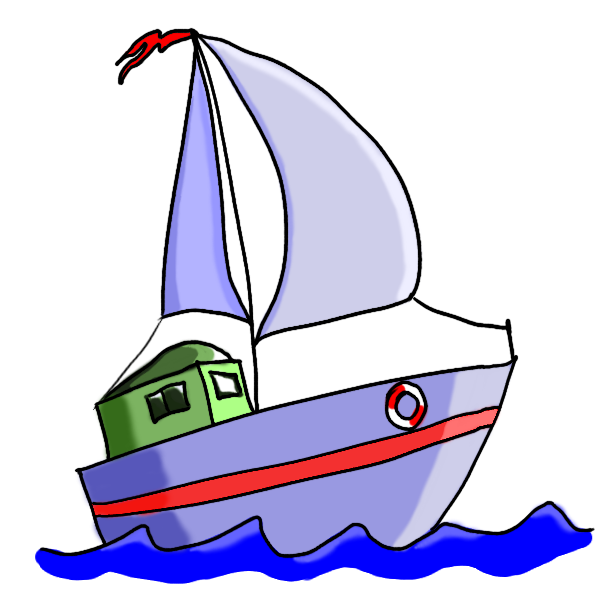 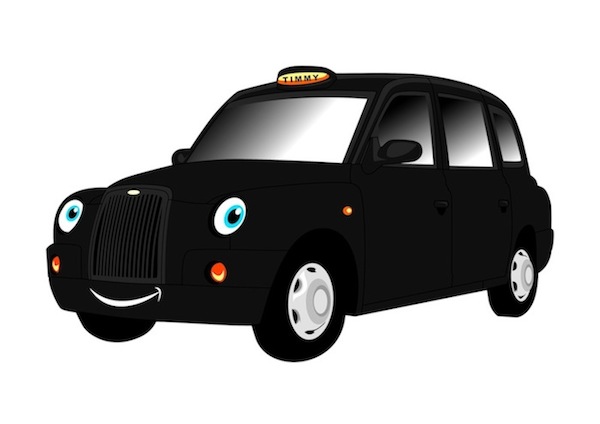 Voy a Madrid en un taxi
Un taxi, un taxi
Voy a Madrid en un taxi todo el día
Voy a Madrid en un cohete
Un cohete, un cohete
Voy a Madrid en un cohete todo el día
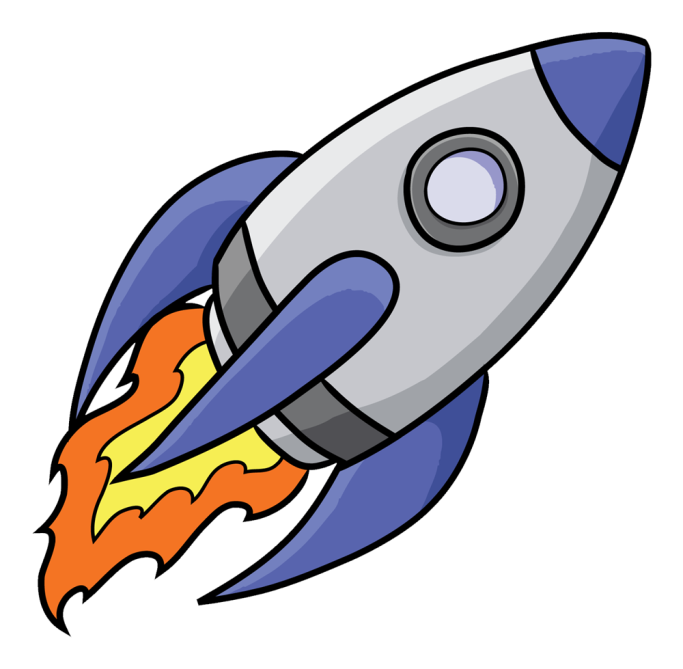 Keep it simple!
Make it memorable!
Have fun!